Муниципальное бюджетное образовательное учреждение 
города Костромы «Лицей №17»
Технологии внеурочной деятельности на базе
Информационно-библиотечного центра
Заведующий библиотекой: 
Губанова Татьяна Владимировна
Кострома
Структура ИБЦ
Кабинет информатики
Рекреационный сектор
Профильные кабинеты
Актовый зал
Библиотека
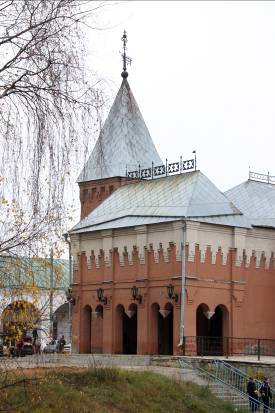 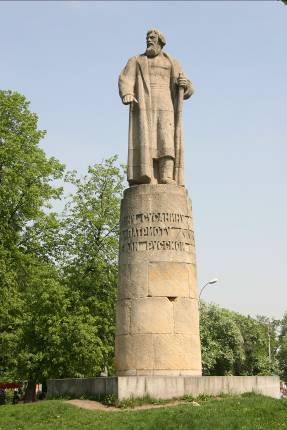 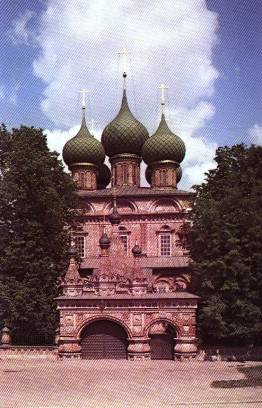 Рисунки
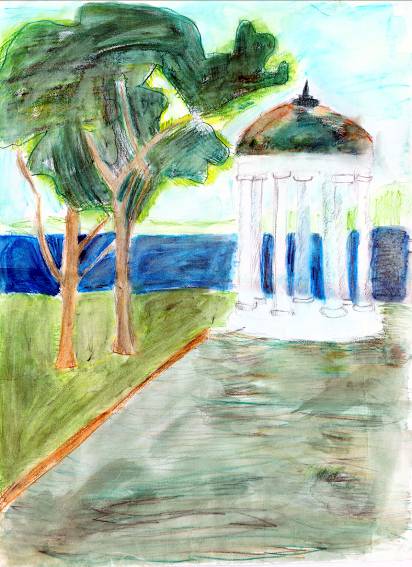 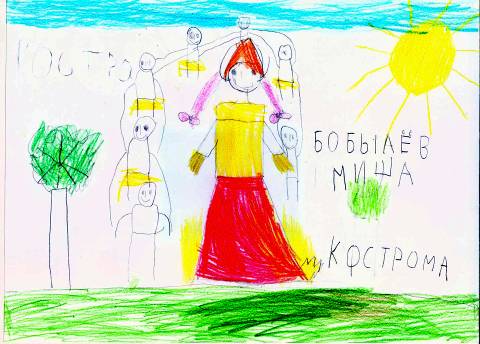 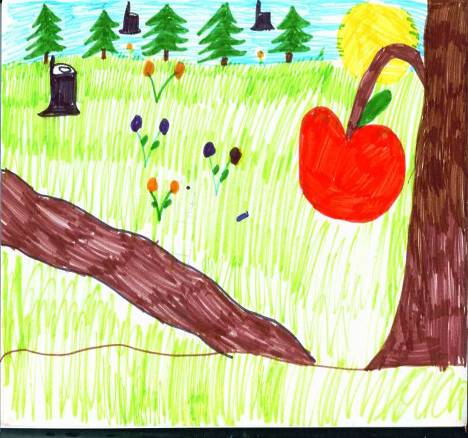 Аппликация
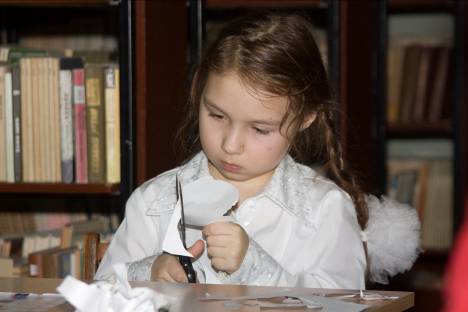 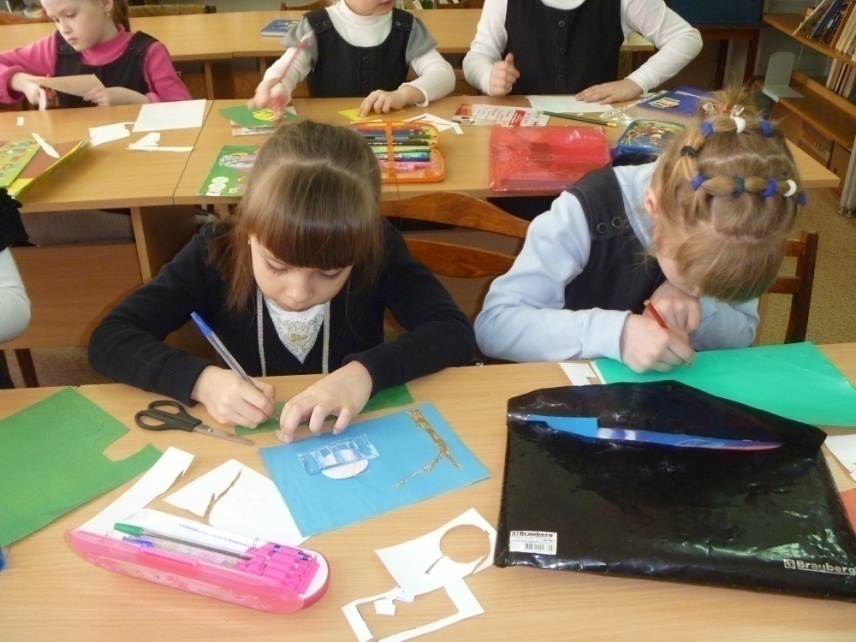 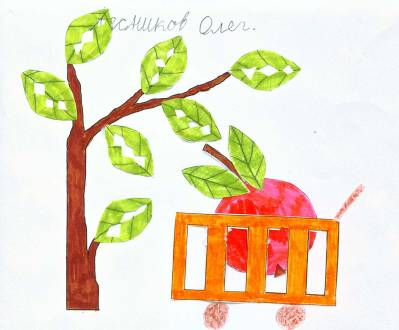 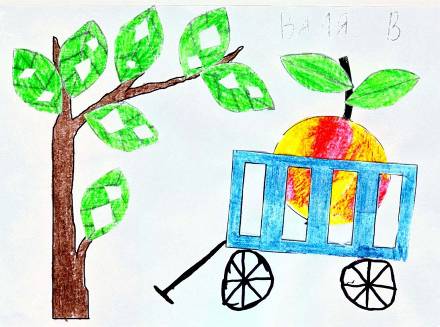 Е.В. Честняков «Щедрое яблоко»
Дети на занятии по краеведению
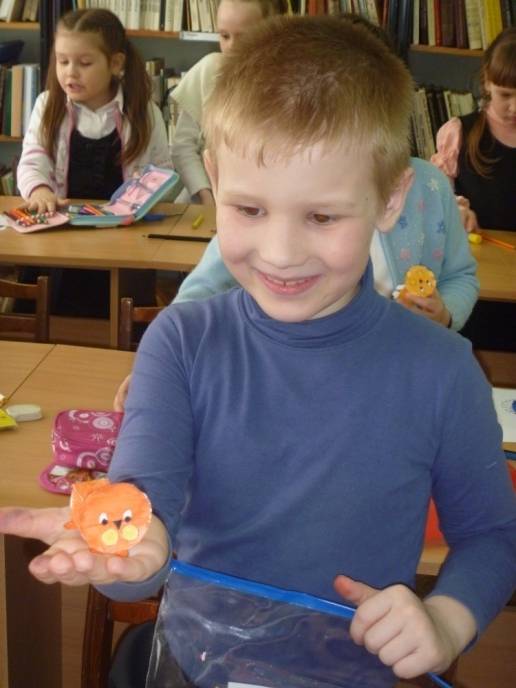 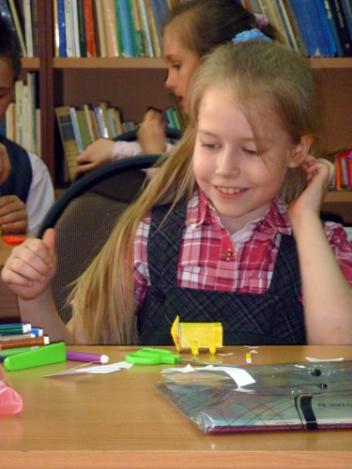 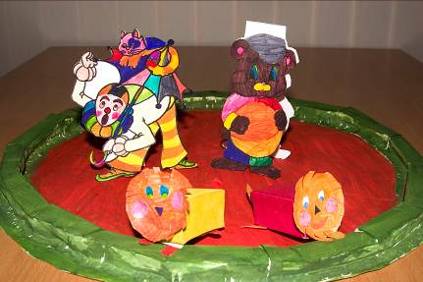 Лосеферма Сумароково
Экскурсии
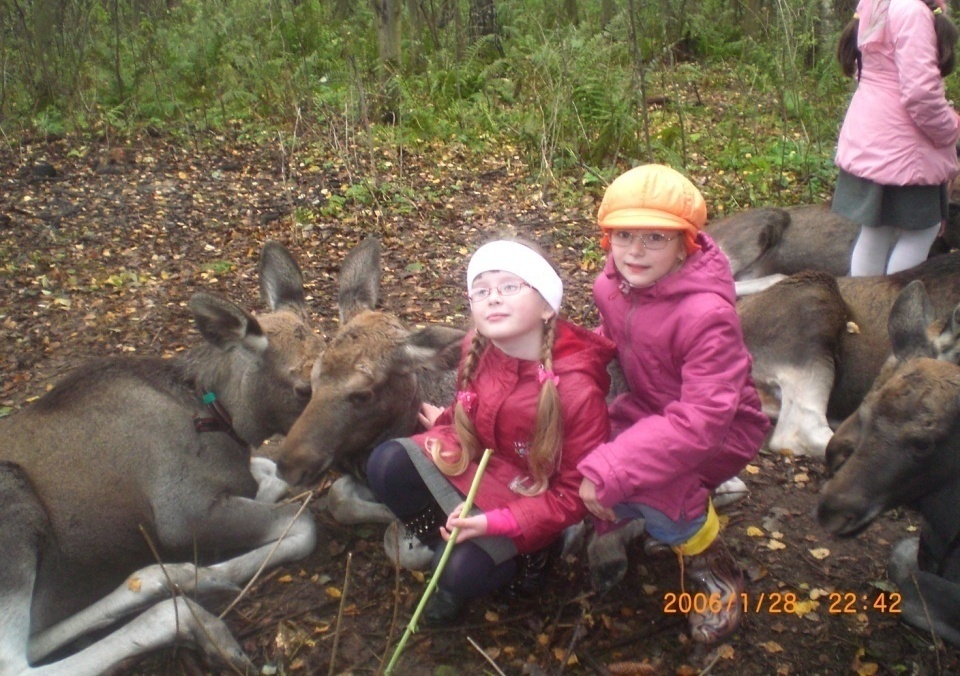 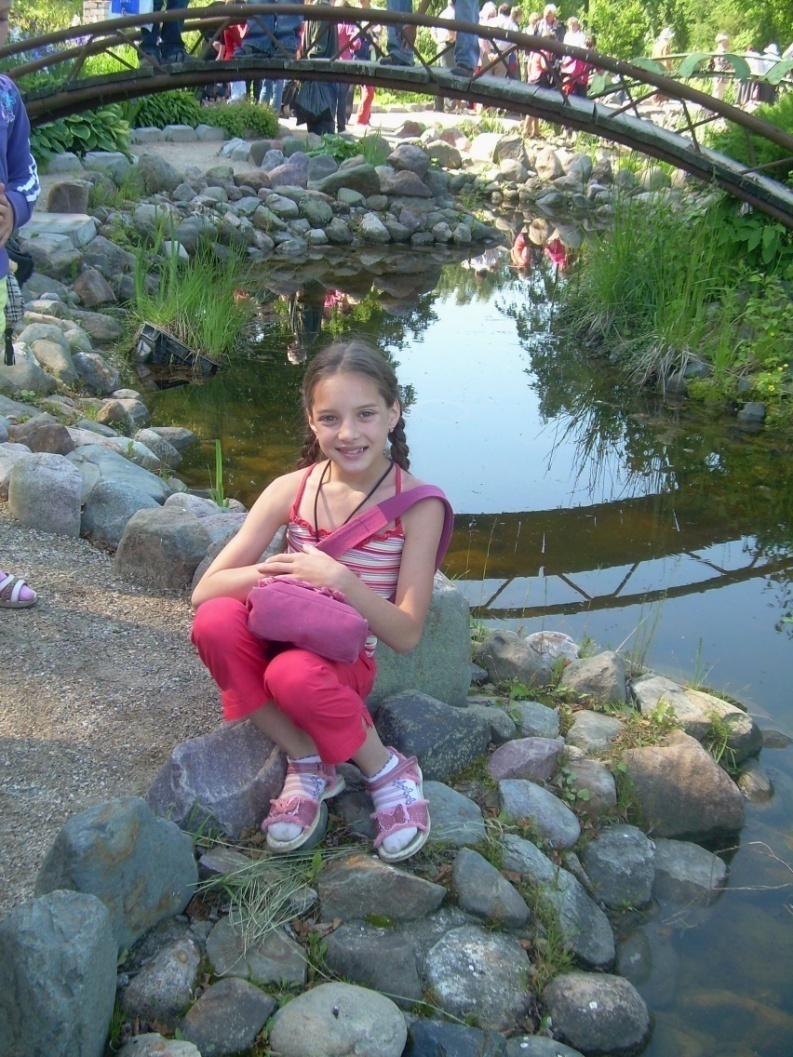 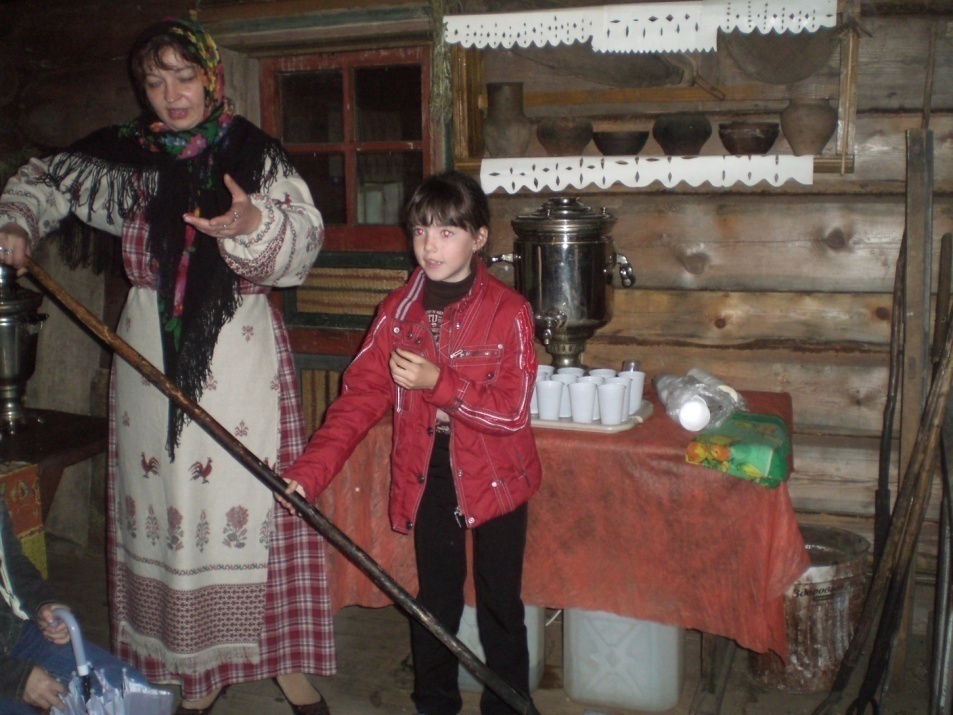 Усадьба Следово
Музей деревянного зодчества
Участие детей в викторине
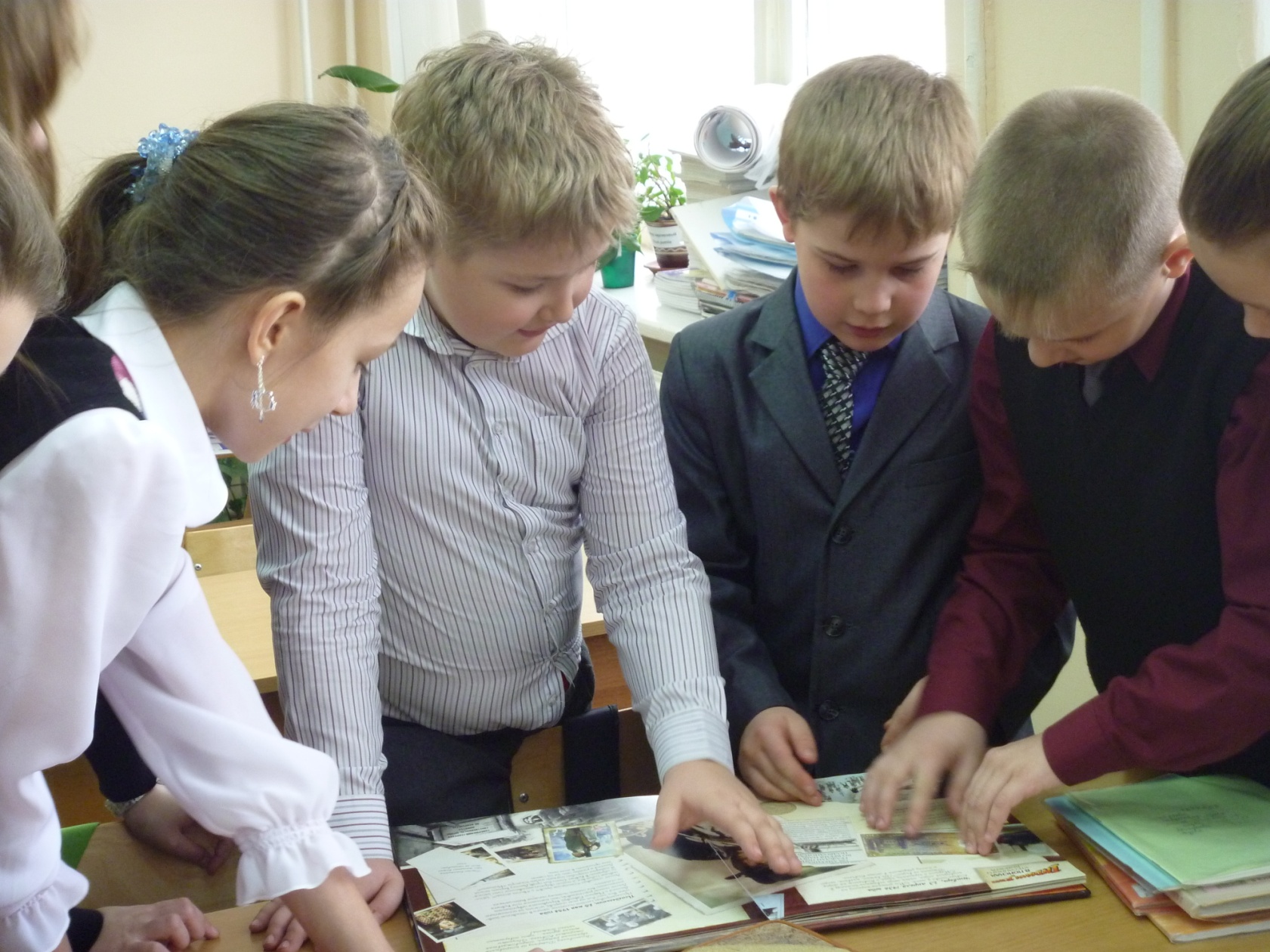 Учащиеся работают над проектом «Изба»
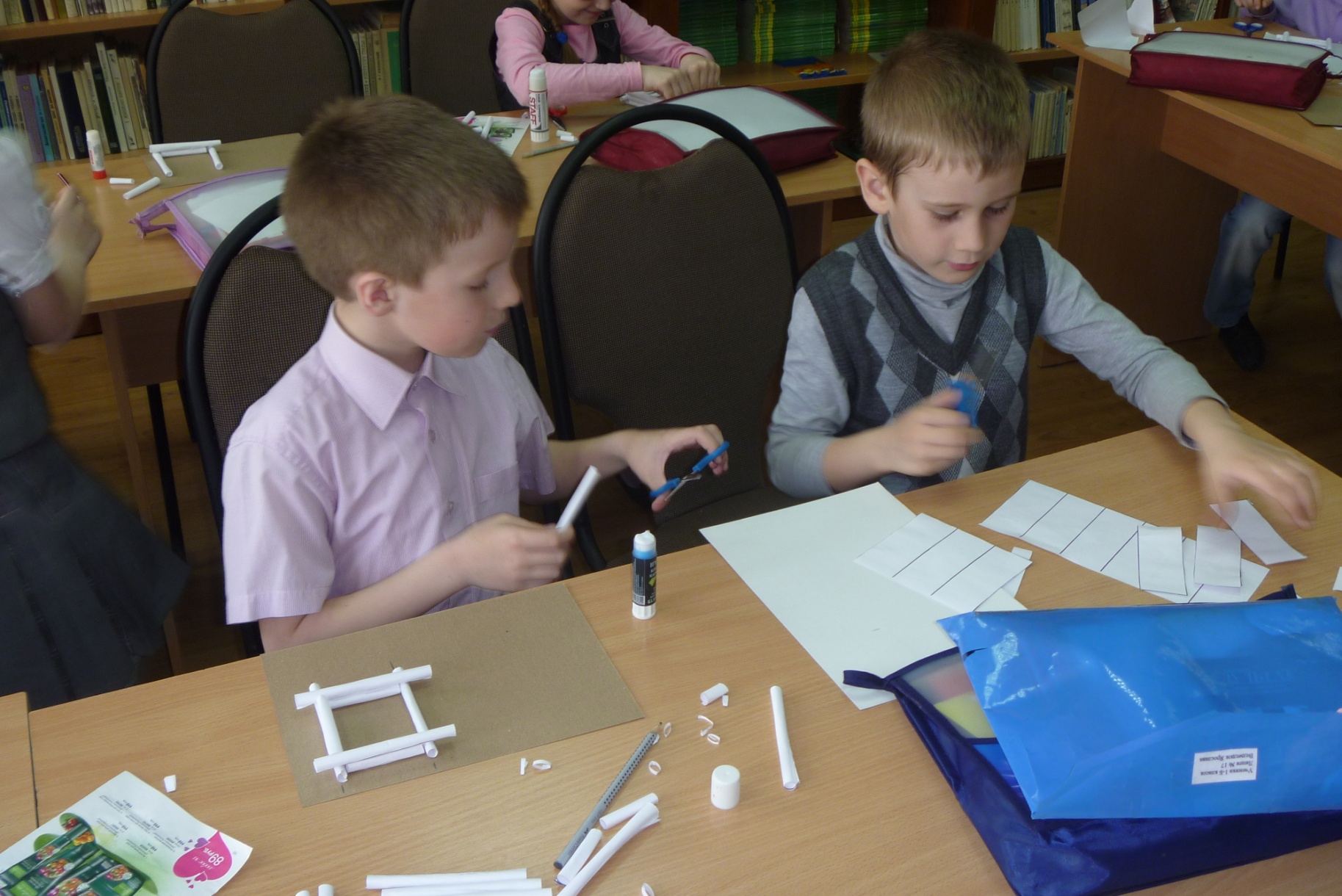 Беседка  А.Н.Островского
макет
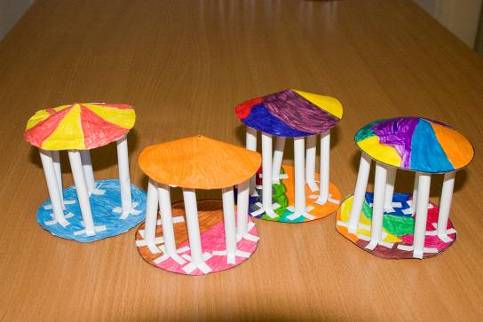 Строим деревянный город
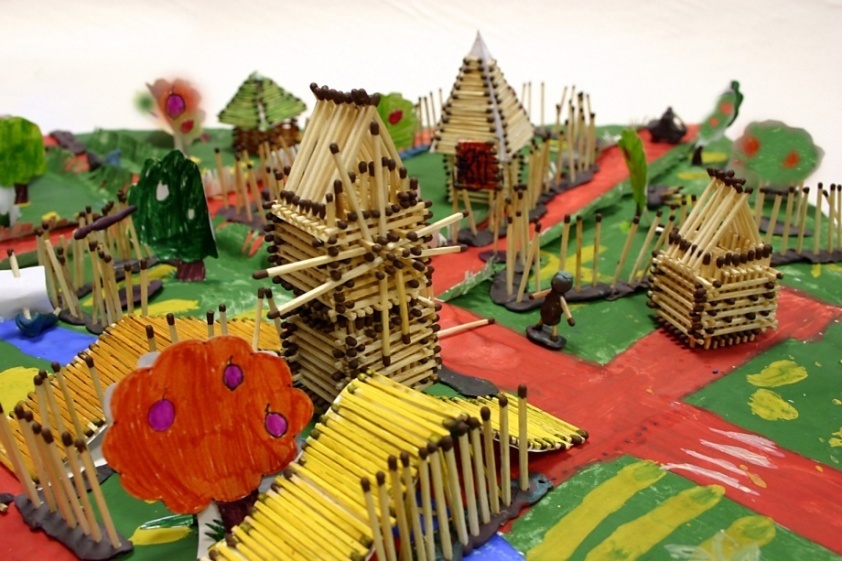 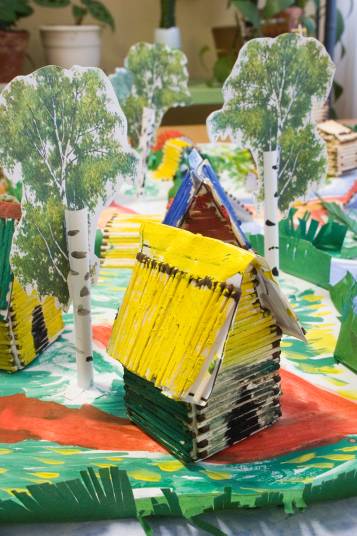 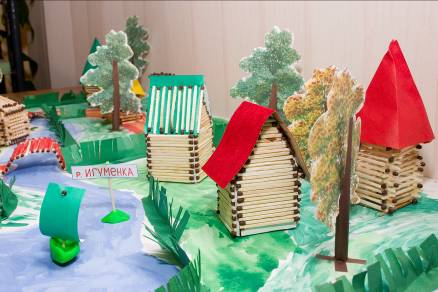 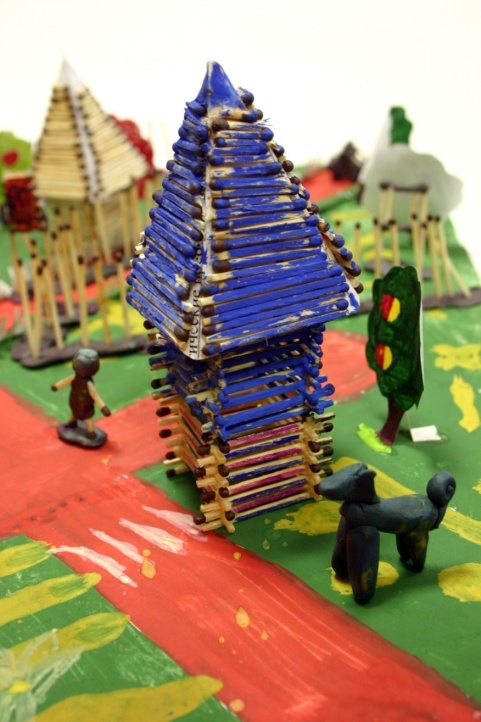 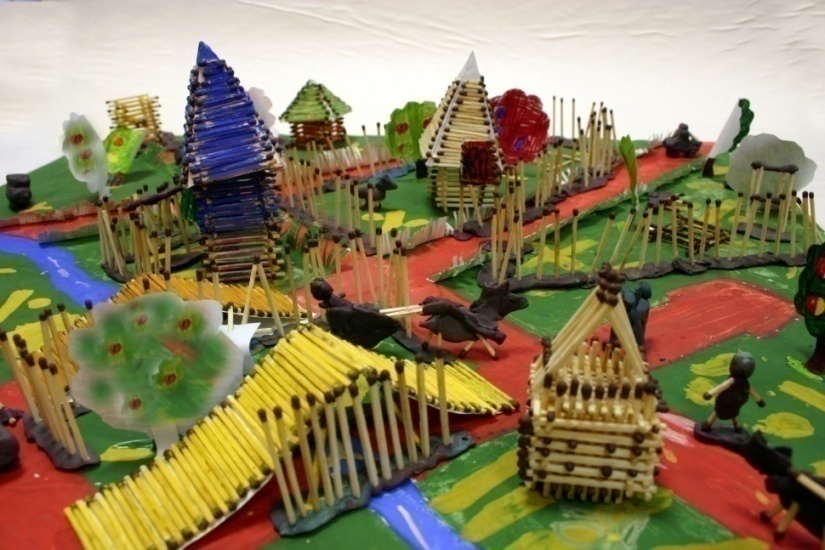 Учащиеся выполняют информационный проект 
«Животные заповедника «Кологривский лес»
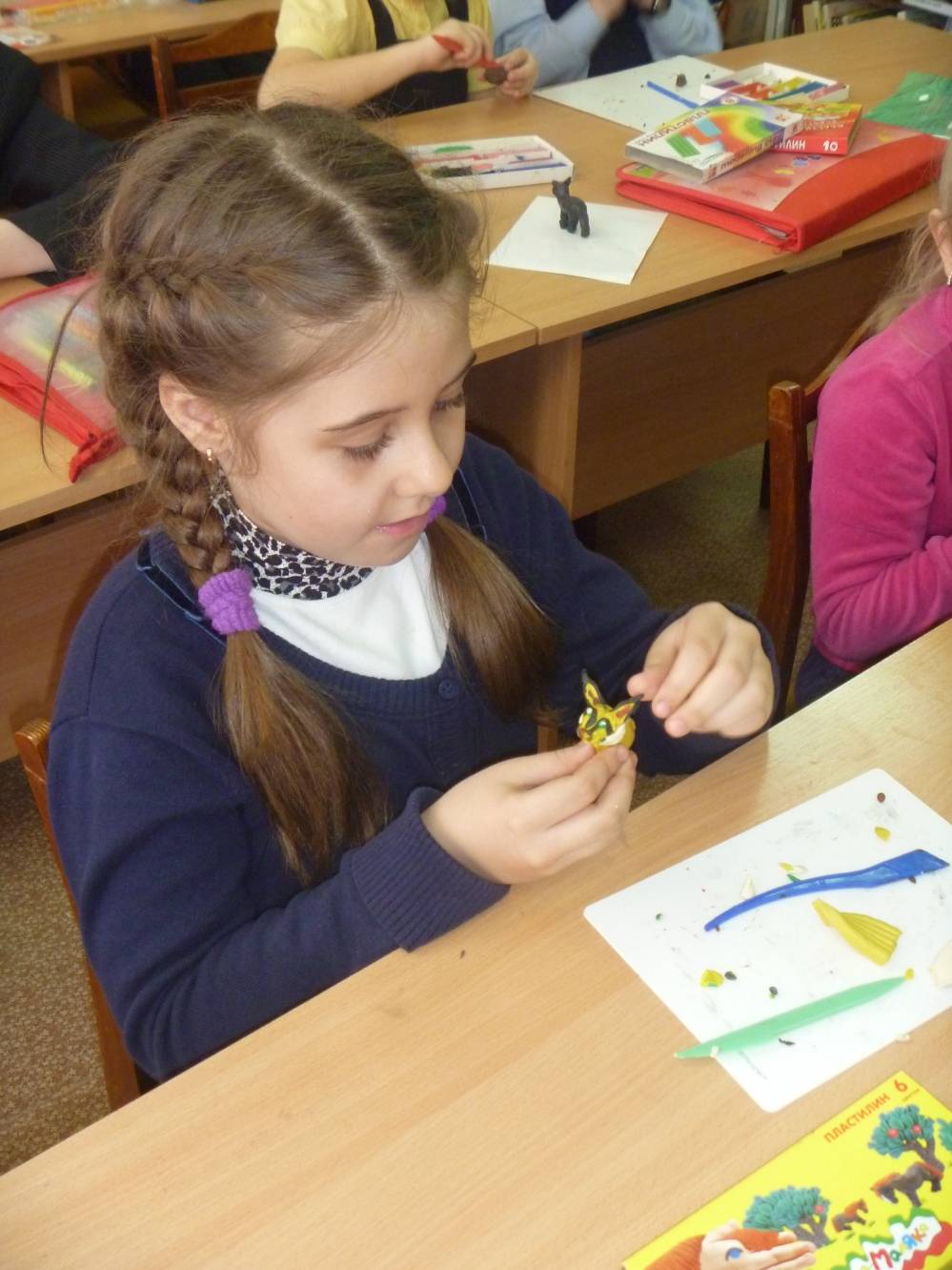 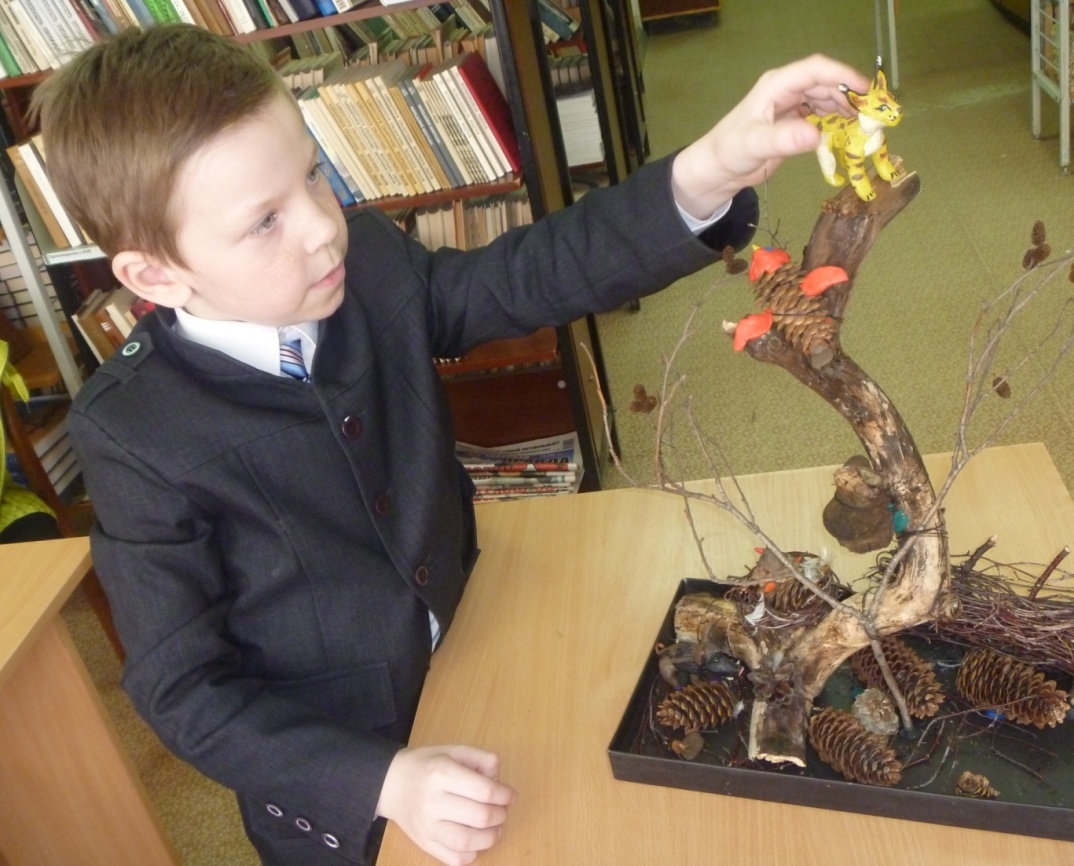 «Архитектурно-этнографический и ландшафтный 
музей-заповедник «Костромская слобода»
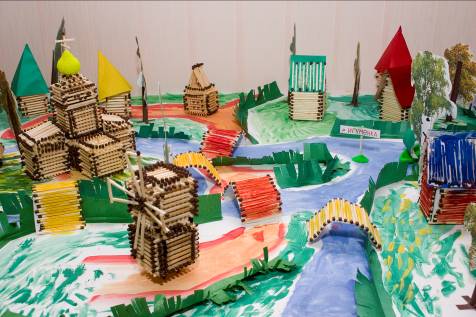 макет
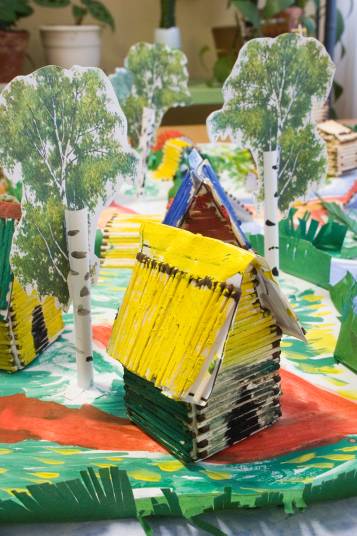 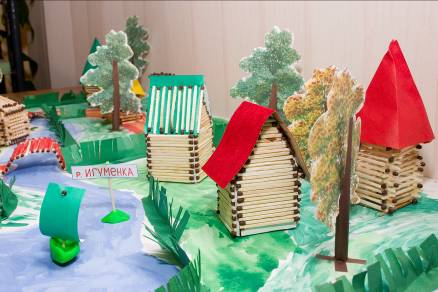 Экологический проект «Право на жизнь»
Актуальность проекта
Повышение ответственности людей за своих питомцев, развитие добросердия у молодёжи к животным, желание помочь четвероногим друзьям.
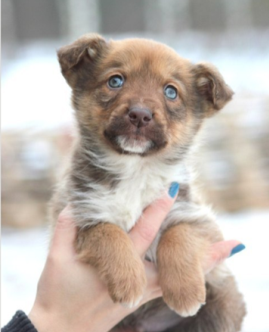 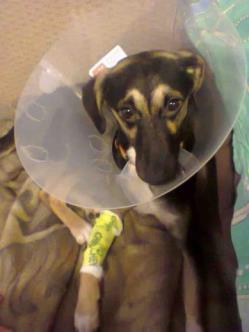 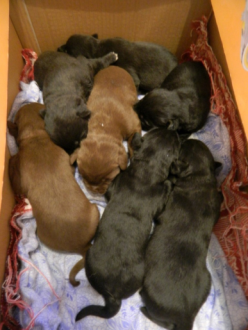 Работа учащихся с источниками информации
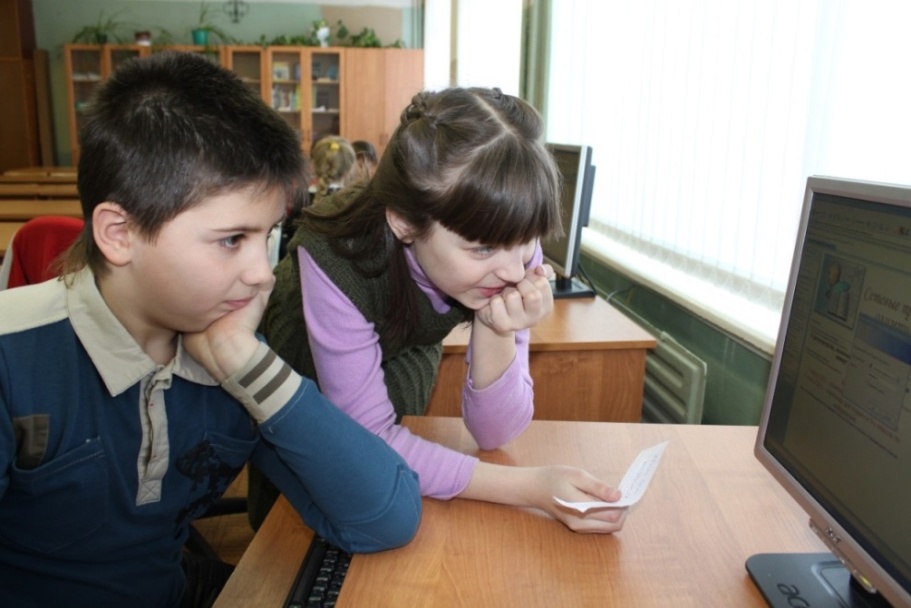 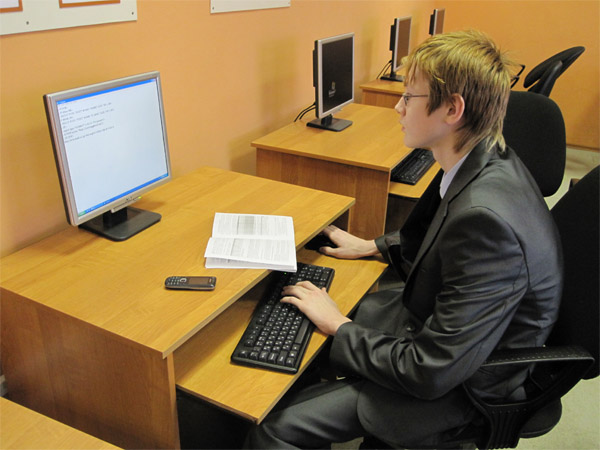 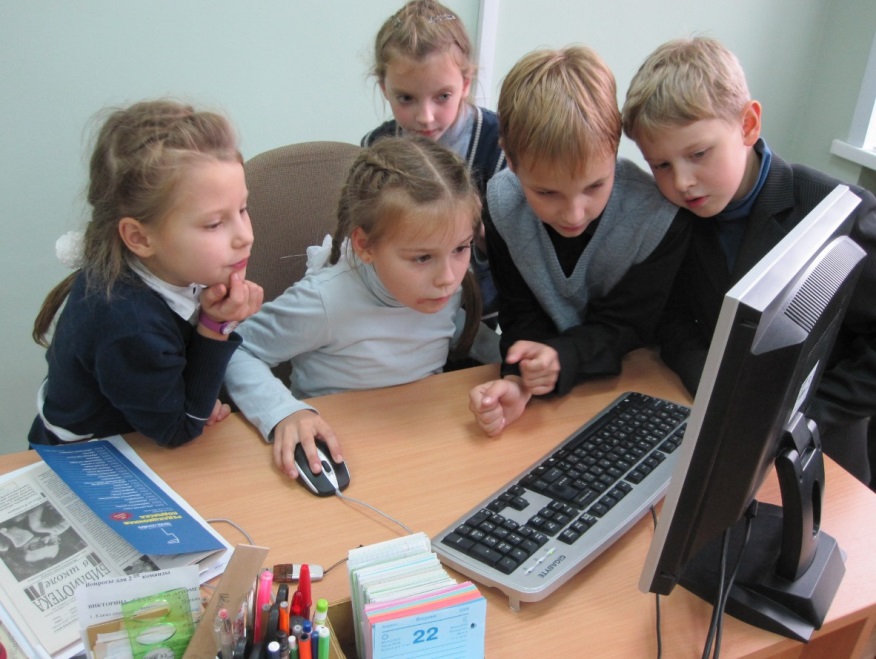 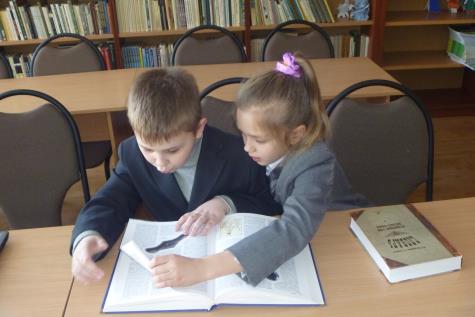 Проект «Открытая книга»
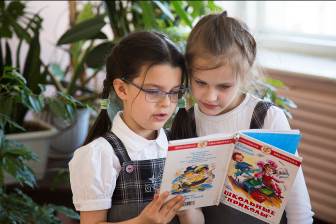 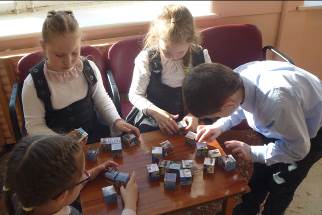 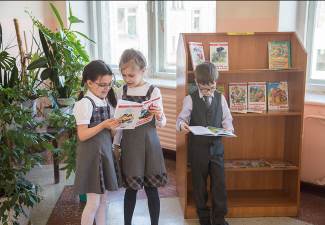 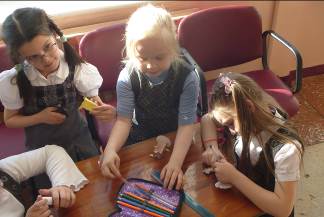 Проект «Память»
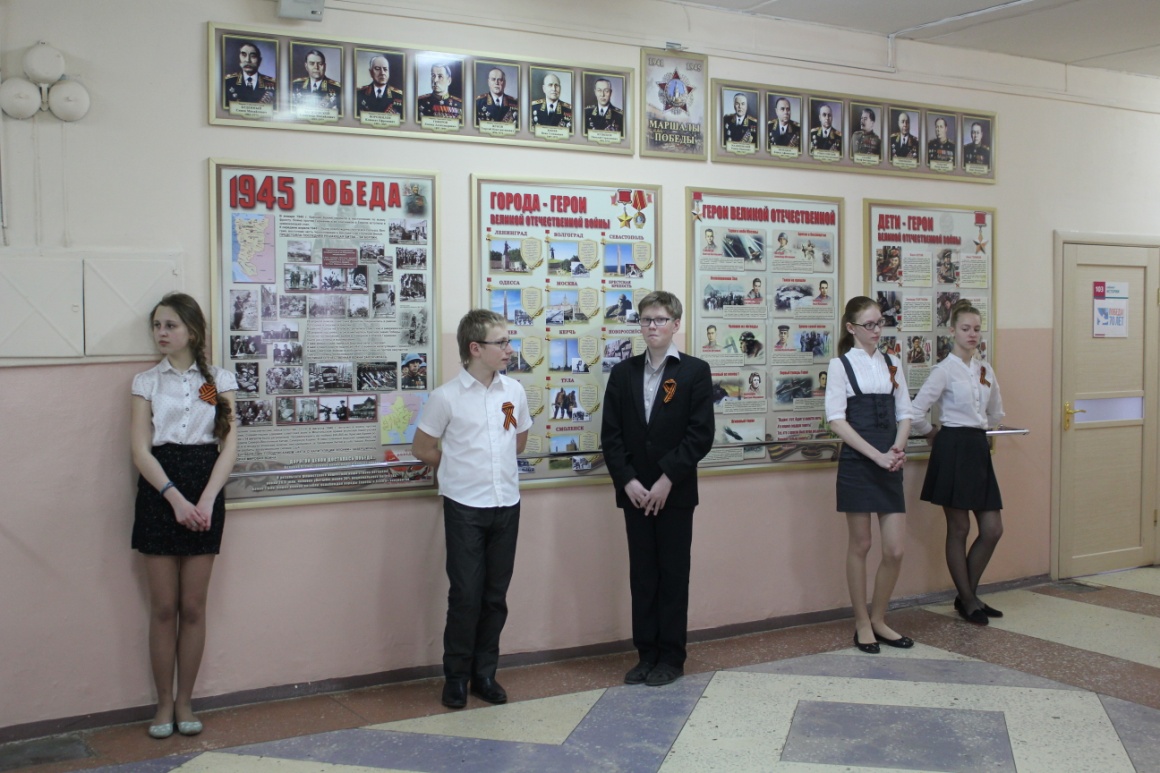 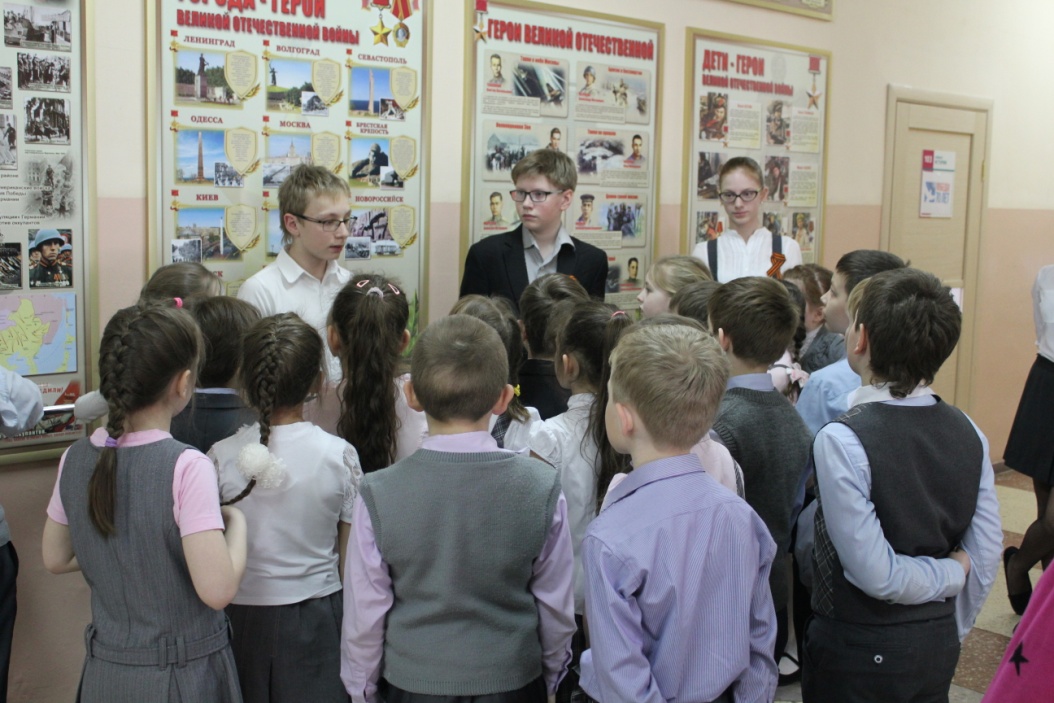 Учащиеся 8-9 классов проводят экскурсию 
для учащихся начальных классов
Проект «Память»
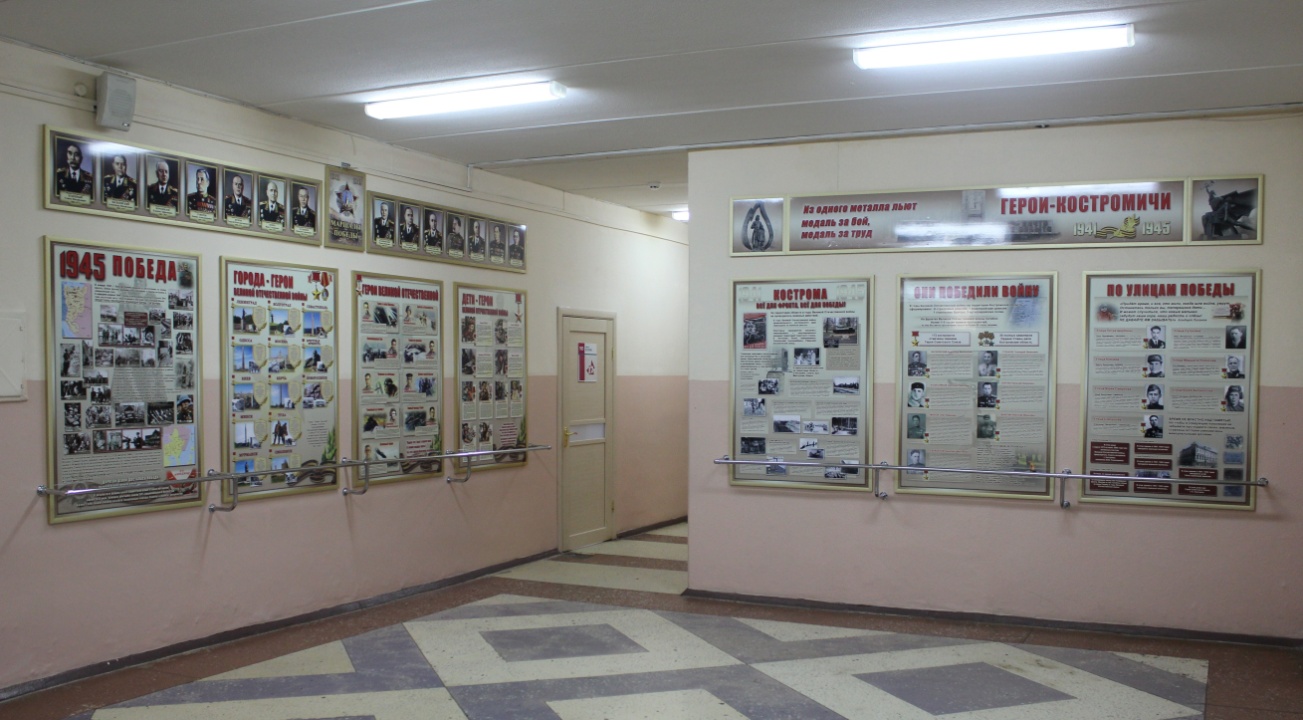 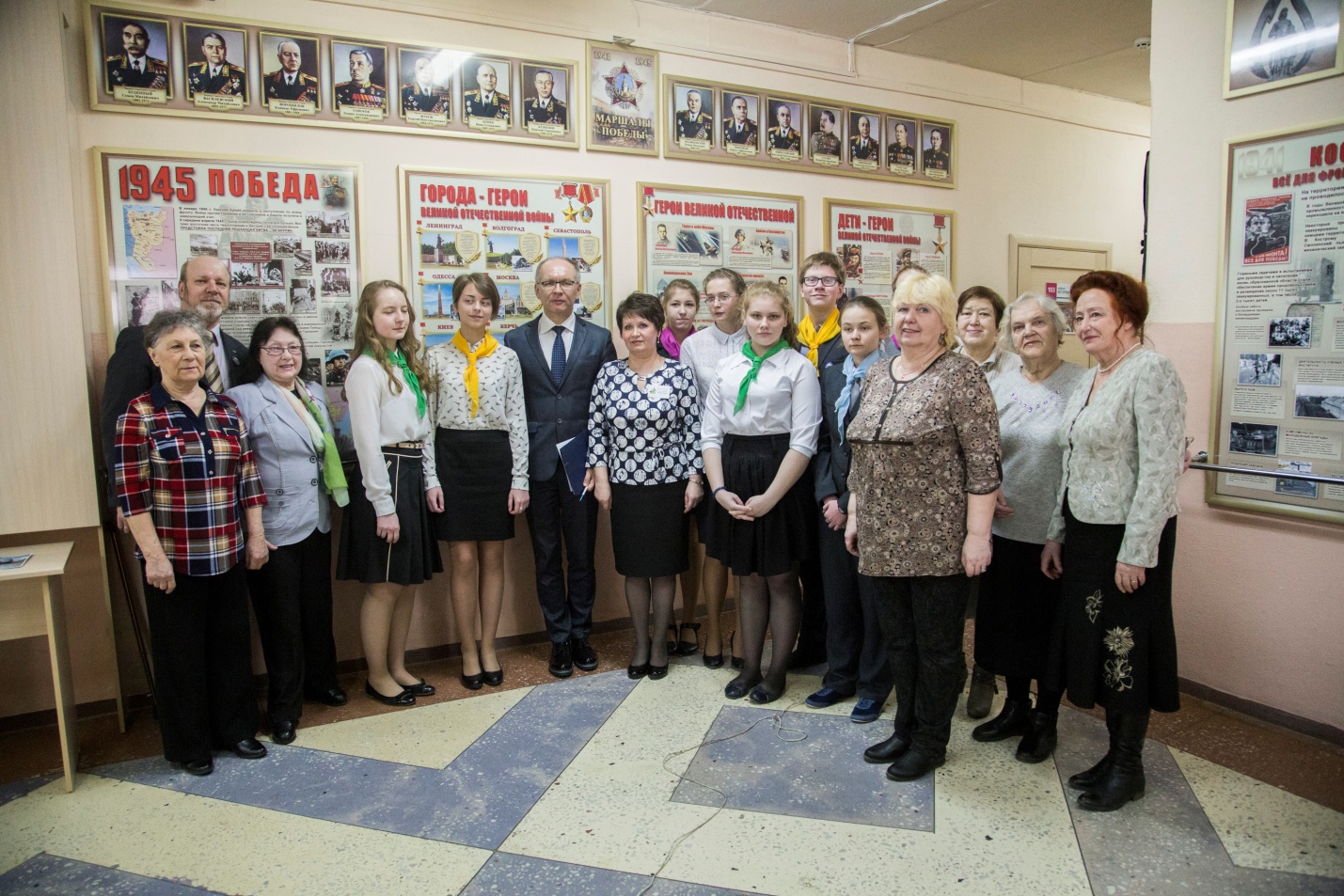 Участники лекторской группы проводят экскурсию для гостей лицея:
Главы города Костромы Ю.В.Журина и участников Совета ветеранов
Спасибо за внимание!


Вам творческих успехов и плодотворной работы!
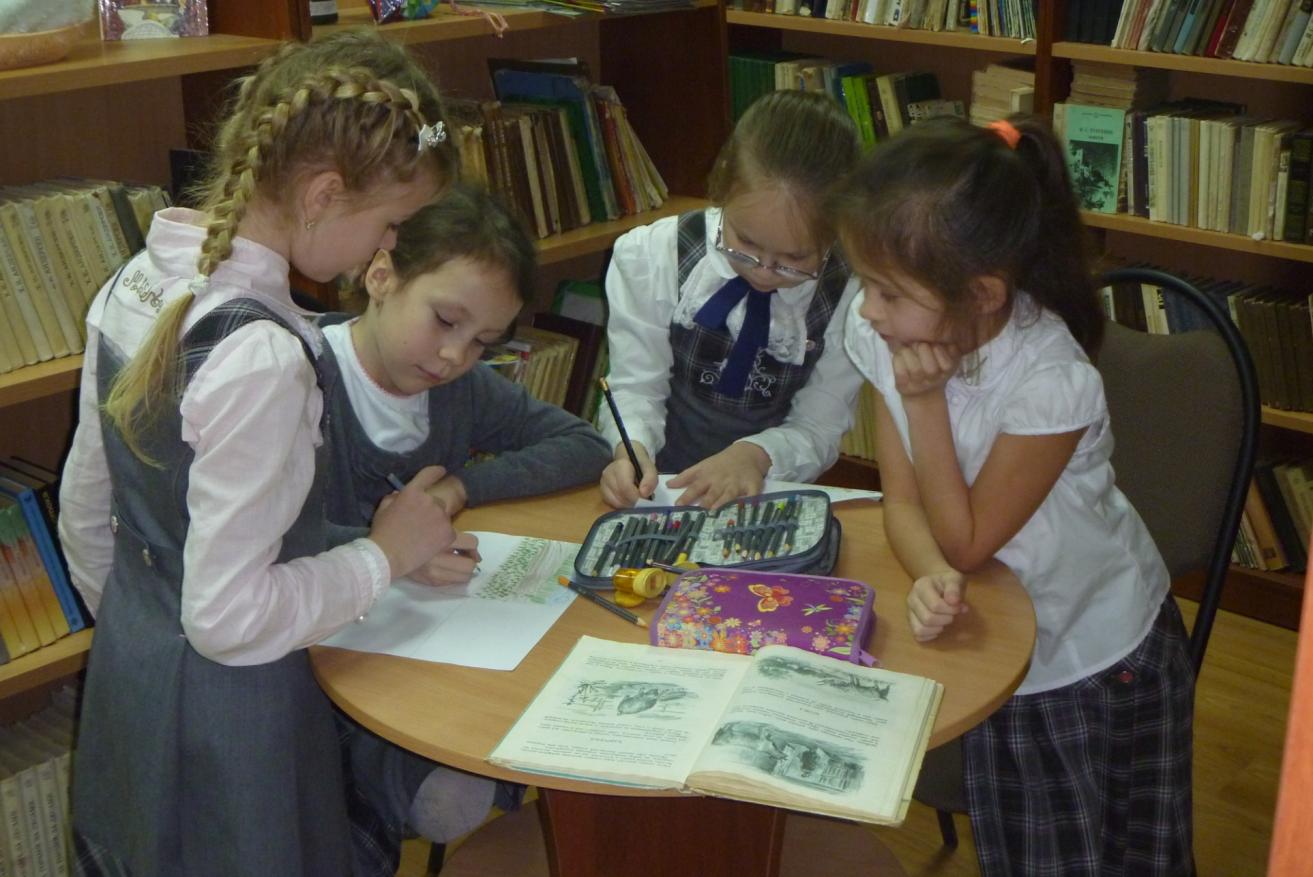